2019 Phonics CheckPractice Words
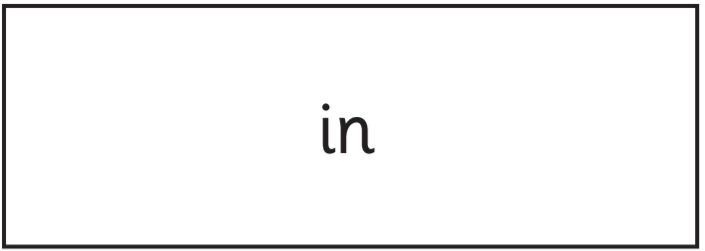 Real
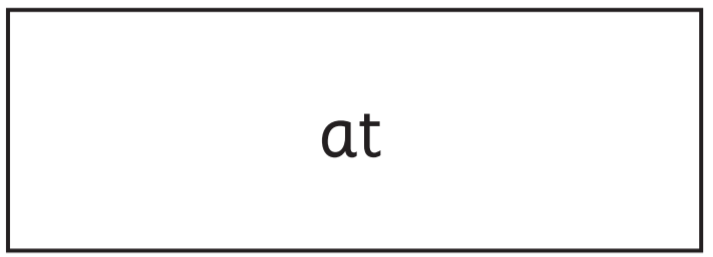 Real
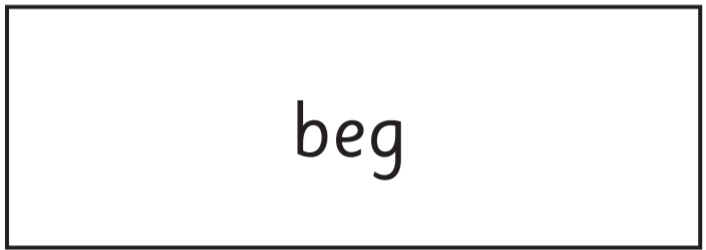 Real
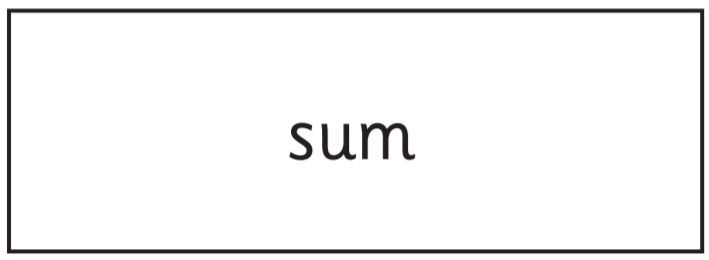 Real
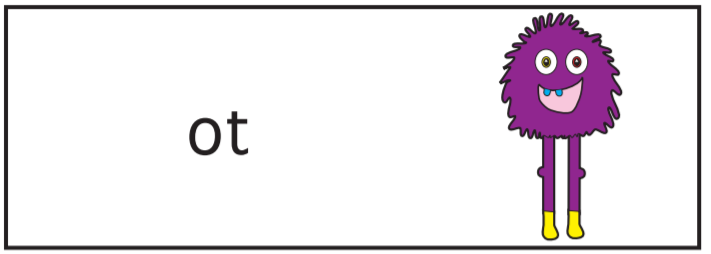 Pseudo
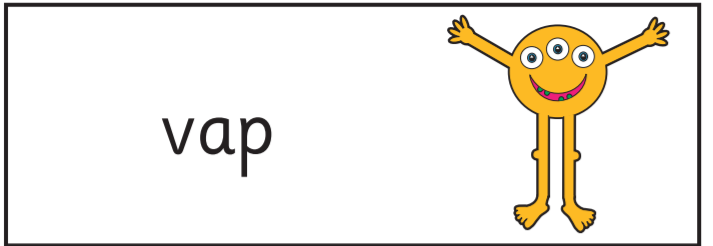 Pseudo
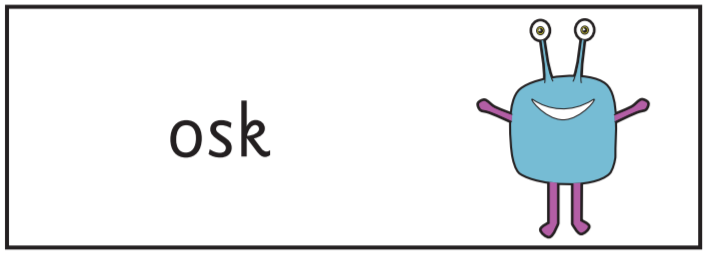 Pseudo
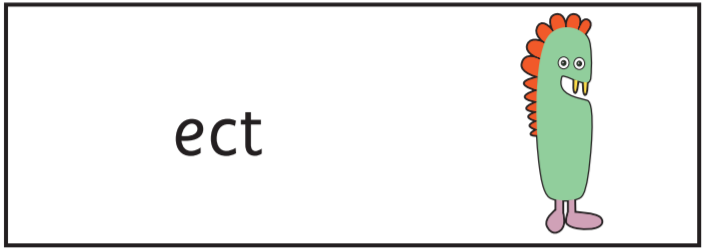 Pseudo
2019 Phonics CheckSection 1
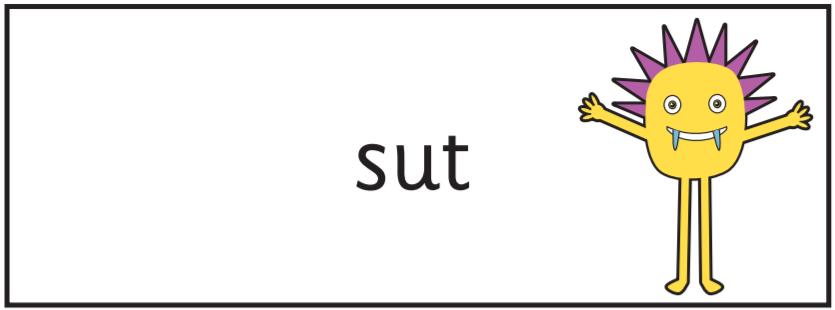 1
Pseudo
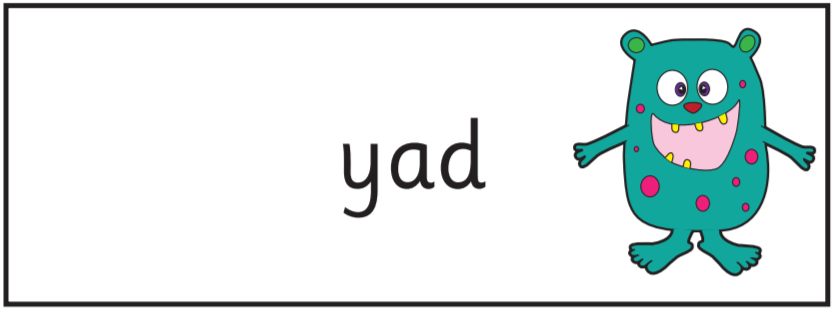 2
Pseudo
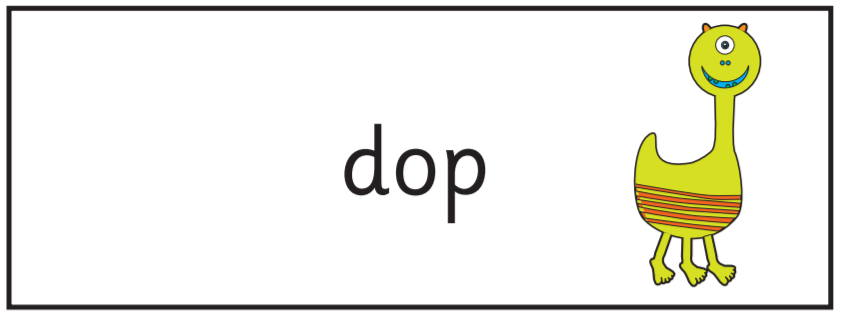 3
Pseudo
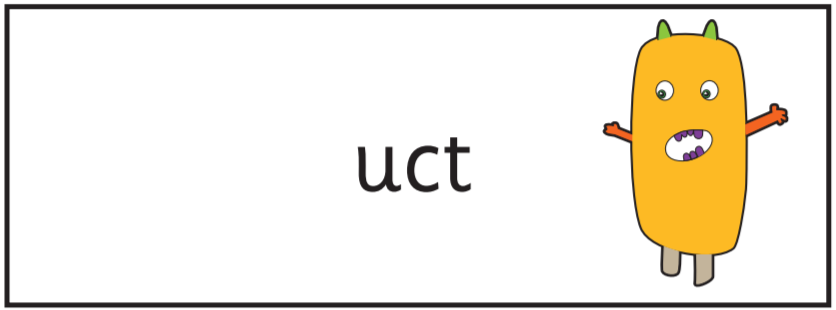 4
Pseudo
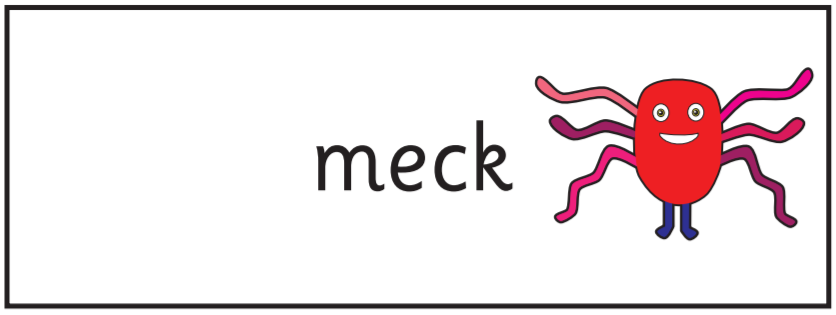 5
Pseudo
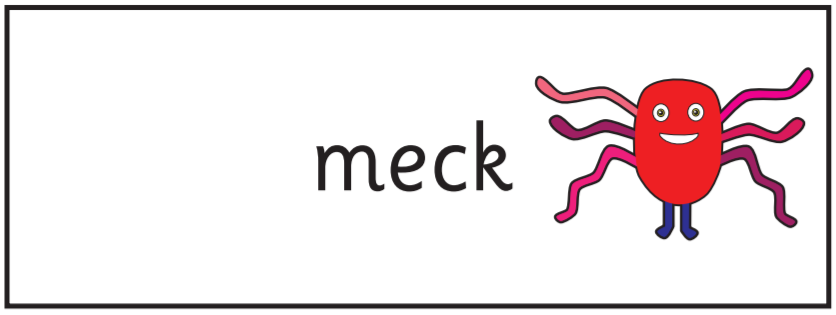 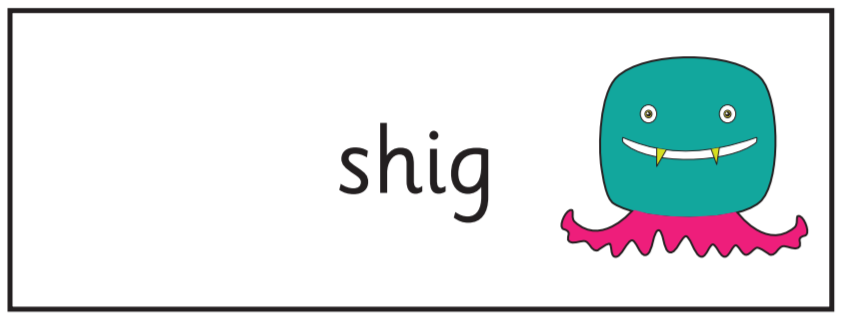 6
Pseudo
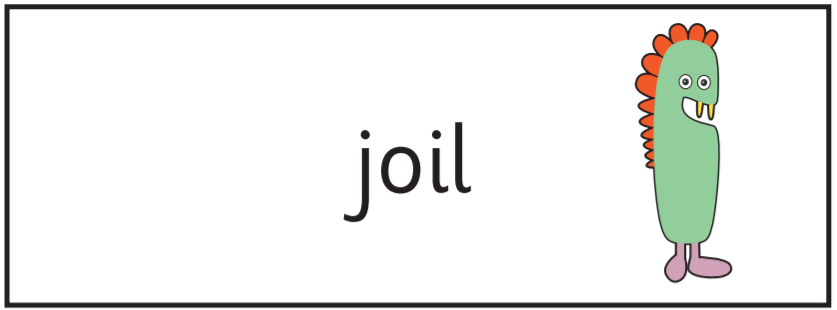 7
Pseudo
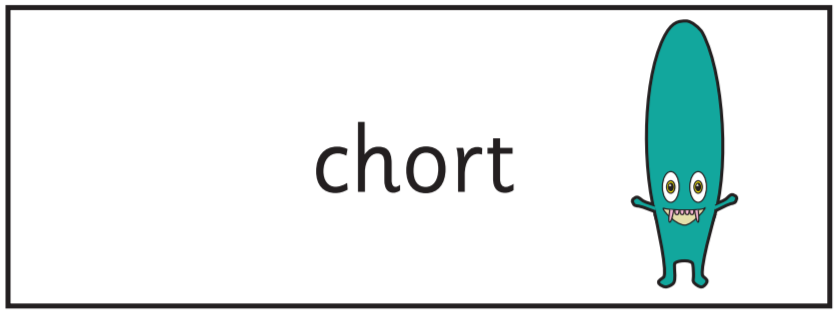 8
Pseudo
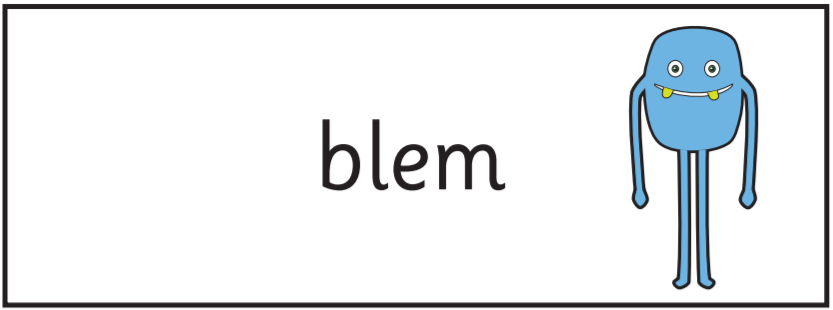 9
Pseudo
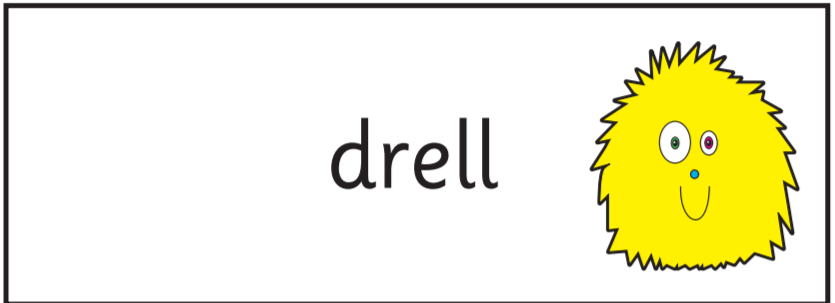 10
Pseudo
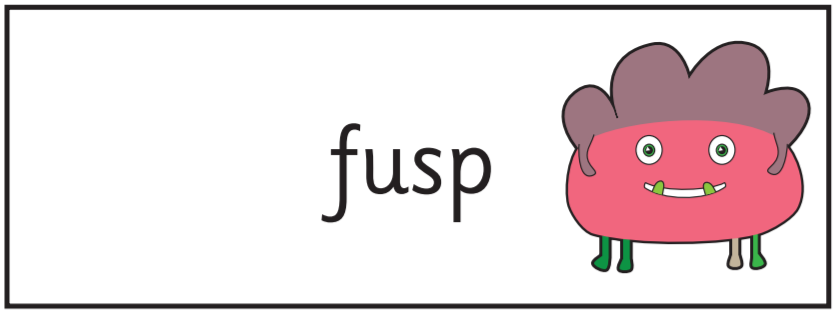 11
Pseudo
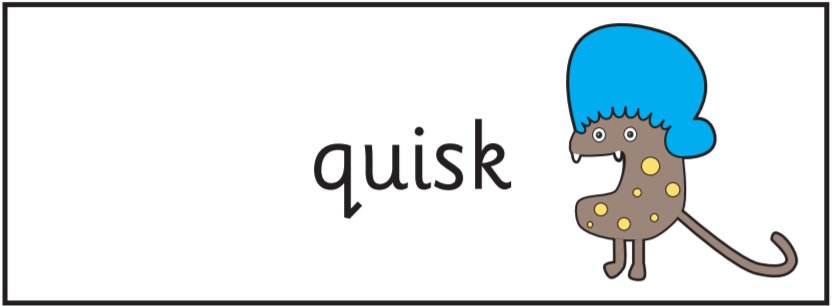 12
Pseudo
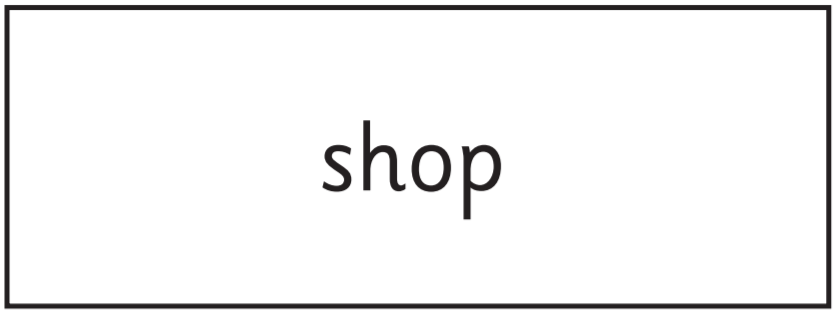 13
Real
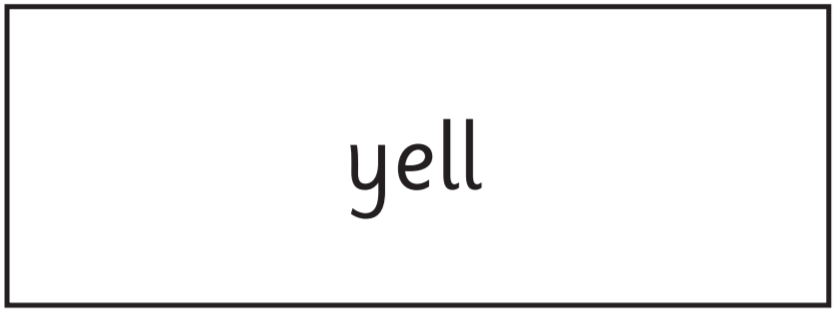 14
Real
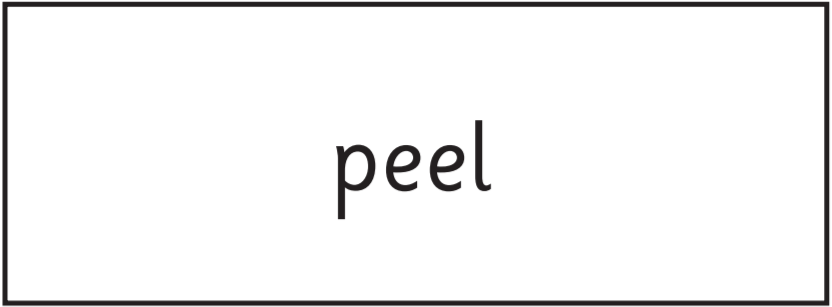 15
Real
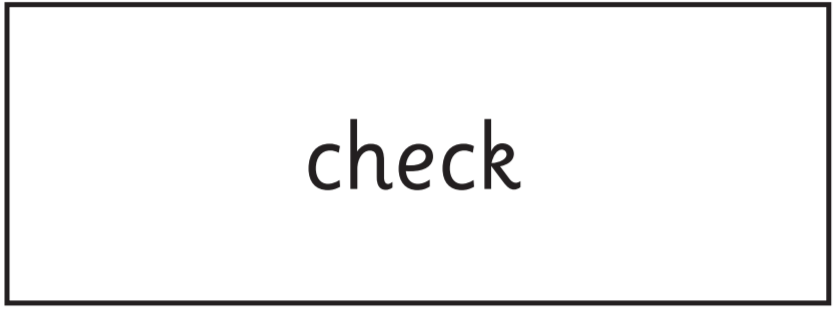 16
Real
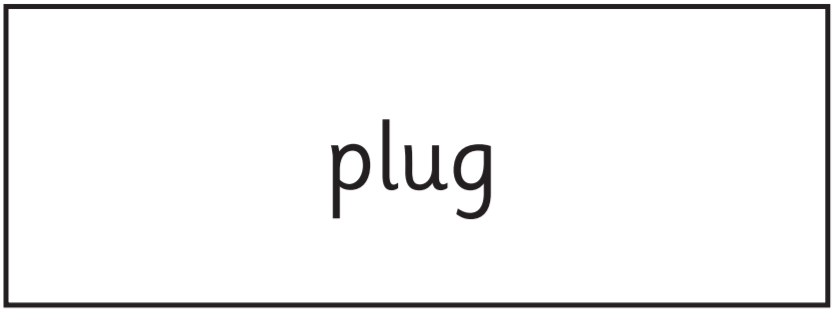 17
Real
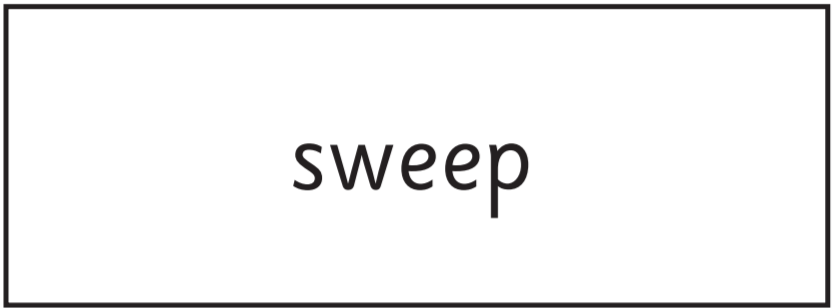 18
Real
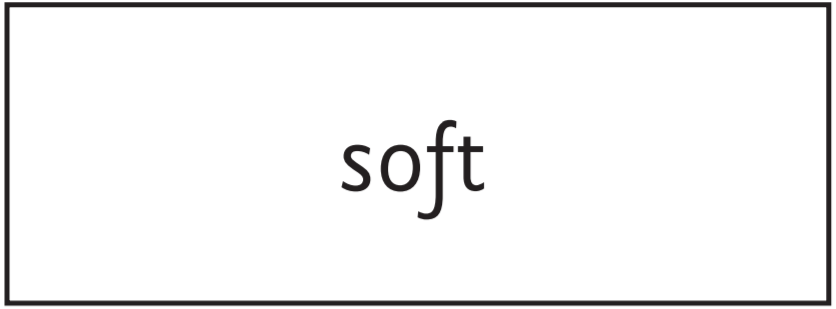 19
Real
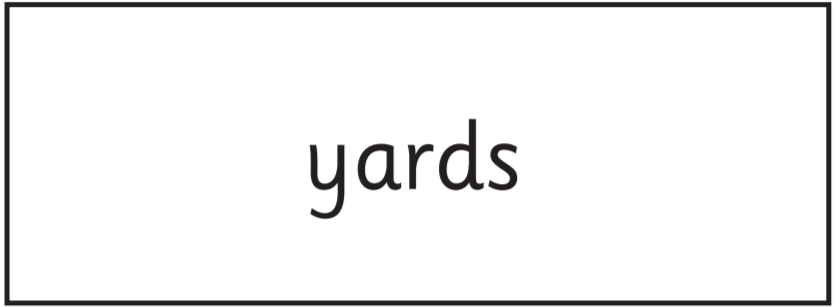 20
Real
2019 Phonics CheckSection 2
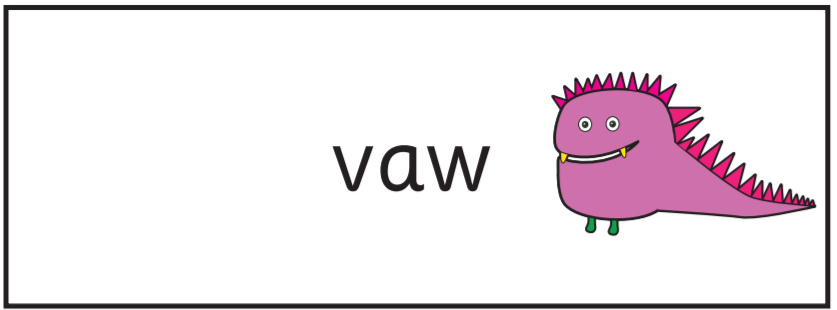 21
Pseudo
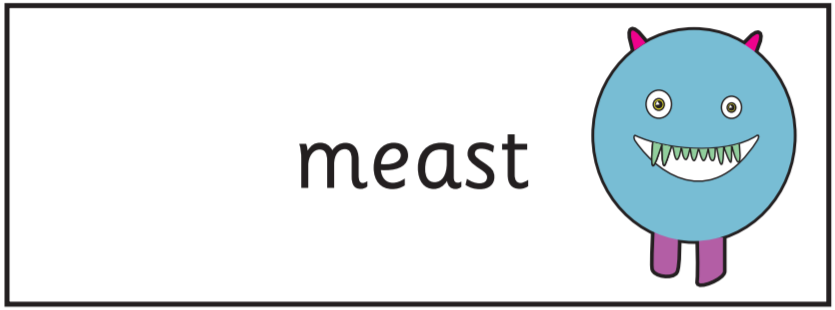 22
Pseudo
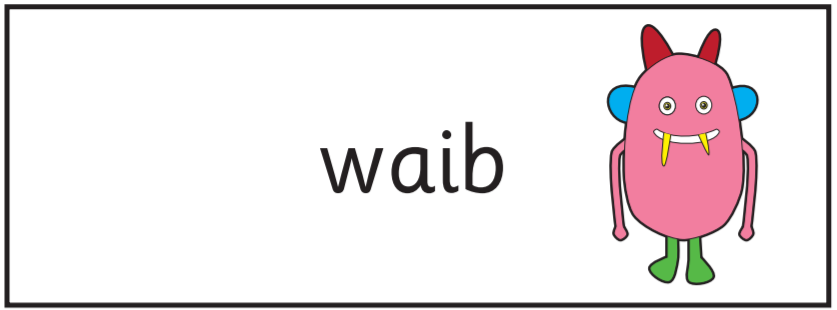 23
Pseudo
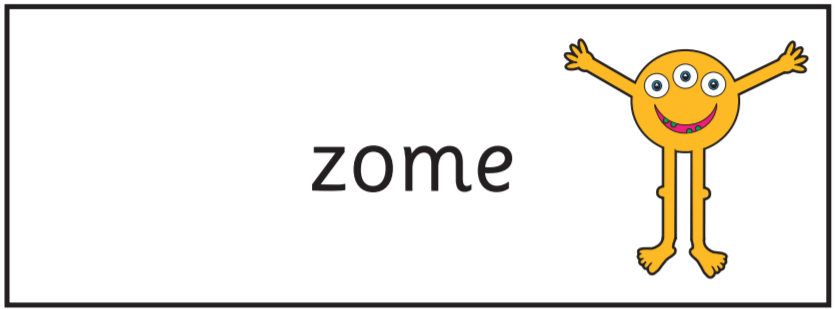 24
Pseudo
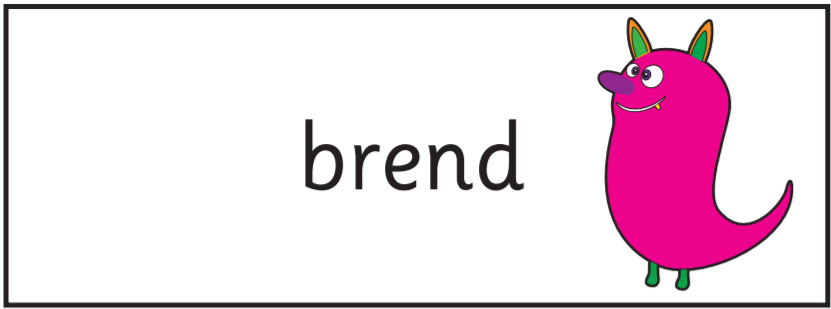 25
Pseudo
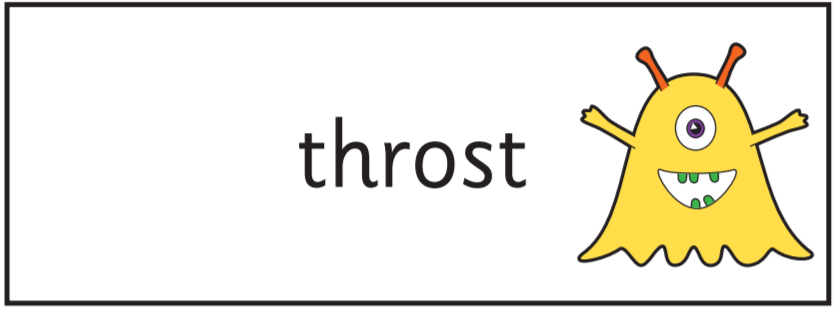 26
Pseudo
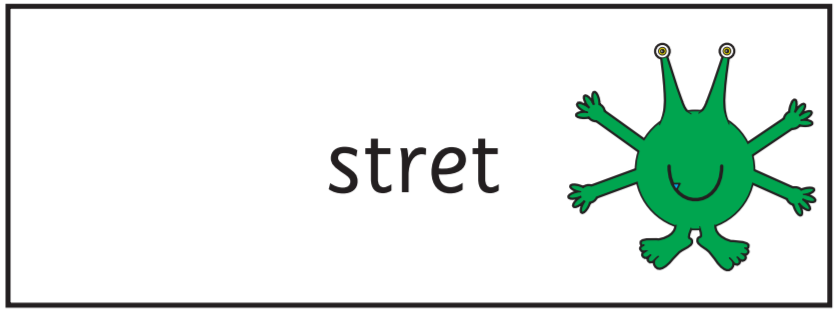 27
Pseudo
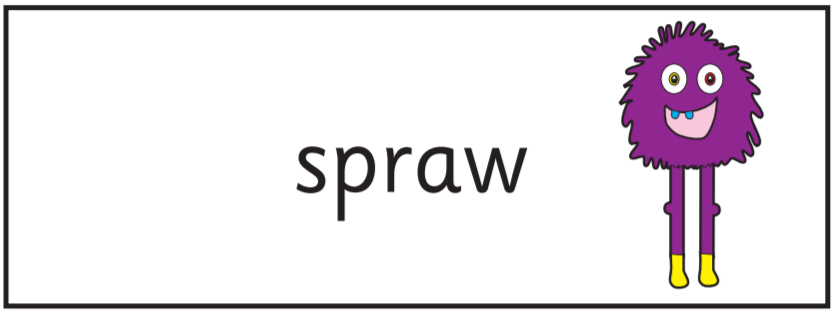 28
Pseudo
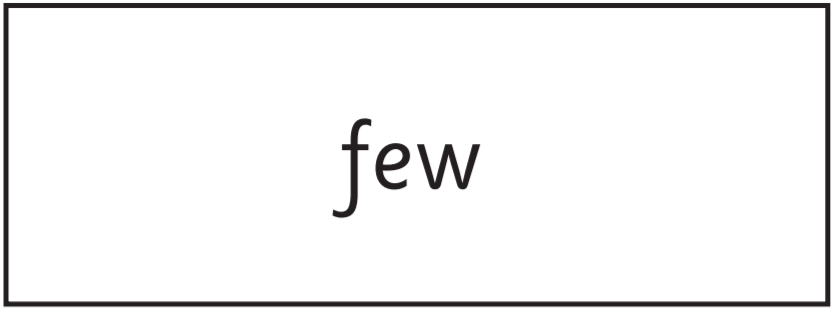 29
Real
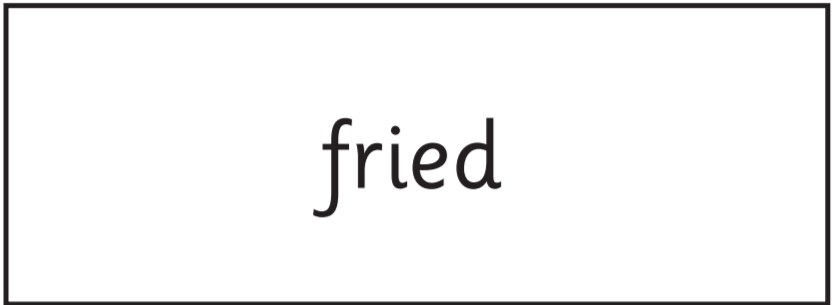 30
Real
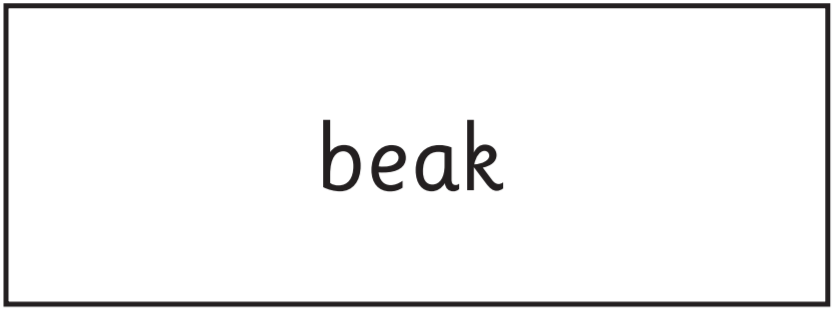 31
Real
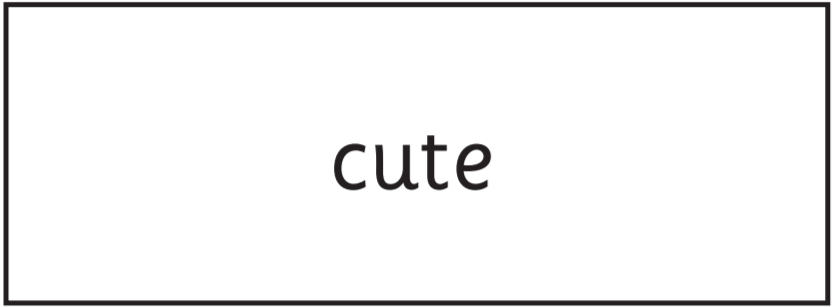 32
Real
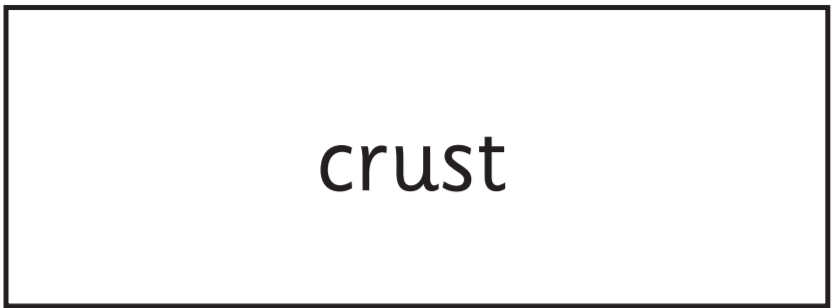 33
Real
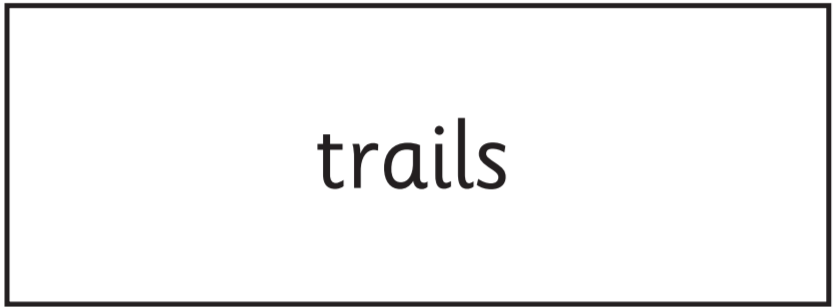 34
Real
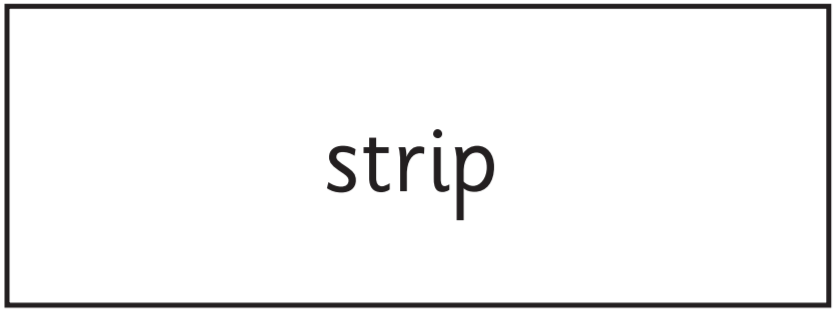 35
Real
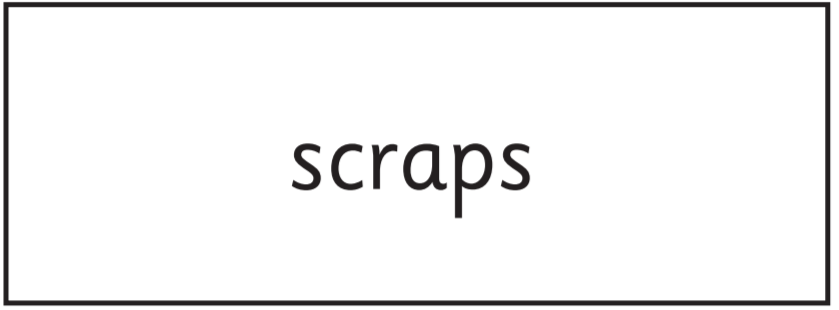 36
Real
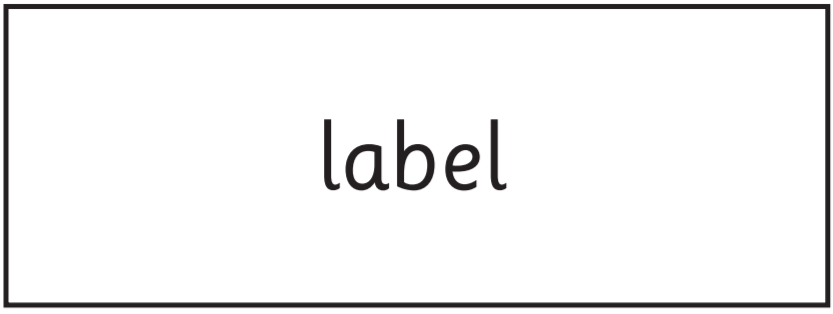 37
Real
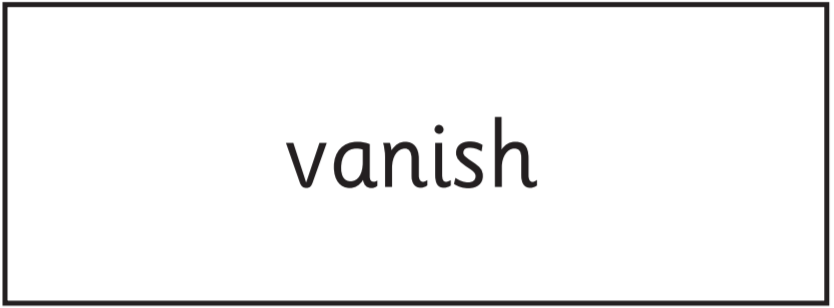 38
Real
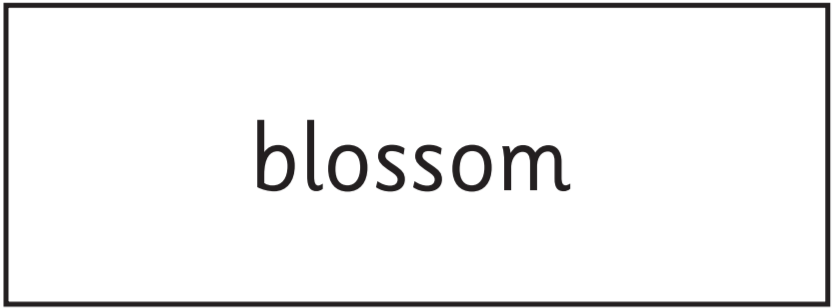 39
Real
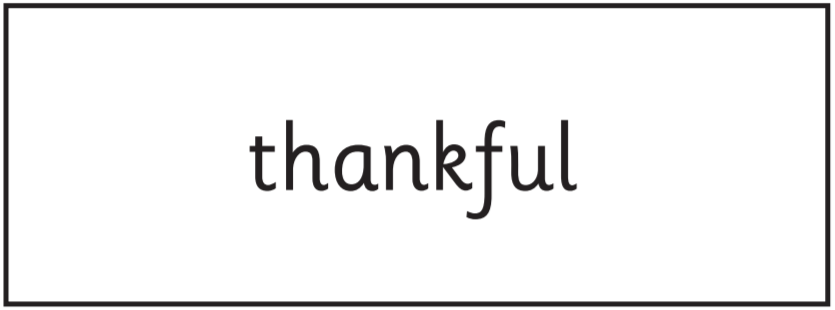 40
Real
2019 Phonics CheckEnd